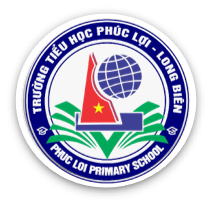 Sep
Oct
Nov
Dec
Jan
Feb
Mar
Apr
May
Jun
Jul
Aug
A
PHÒNG GIÁO DỤC VÀ ĐÀO TẠO QUẬN LONG BIÊN
TRƯỜNG TIỂU HỌC PHÚC LỢI
Toán 5
B
C
D
Năm học 2022 - 2023
E
F
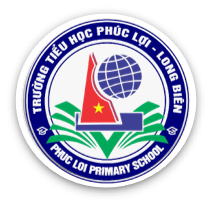 Sep
Oct
Nov
Dec
Jan
Feb
Mar
Apr
May
Jun
Jul
Aug
A
B
Ôn tập SO SÁNH HAI PHÂN SỐ
C
D
E
F
KHỞI ĐỘNG
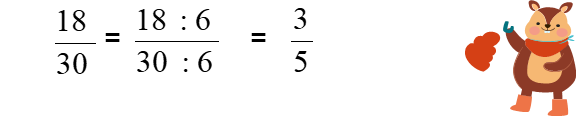 1. Rút gọn phân số :
2. Nhóm nào dưới đây có       số ngôi sao đã tô màu ?
b)
a)
c)
d)
A
SO SÁNH HAI PHÂN SỐ
B
C
D
So sánh hai phân số cùng mẫu số
Luyện tập
Dặn dò
E
So sánh hai phân số khác mẫu số
F
So sánh hai phân số cùng mẫu số
AC  =           AB
Ví dụ : So sánh hai phân số       và
AD   =          AB
Nhìn hình vẽ ta thấy:
<
A
C
D
B
AC             AD
>
<
So sánh hai phân số cùng mẫu số
 Muốn so sánh hai phân số có cùng mẫu số ta làm như thế nào?
Trong hai phân số cùng mẫu số :
  ●  Phân số nào có tử số bé hơn thì bé hơn.
  ●  Phân số nào có tử số lớn hơn thì lớn hơn.
  ●  Nếu tử số bằng nhau thì hai phân số đó bằng nhau.
So sánh hai phân số khác mẫu số
 Muốn so sánh hai phân số khác mẫu số ta làm như thế nào?
Muốn so sánh hai phân số khác mẫu số, ta có thể quy đồng mẫu số hai phân số đó rồi so sánh các tử số của chúng
Luyện tập
1. > ;< ; = ?
non
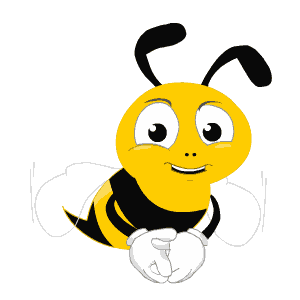 Ong
học
việc
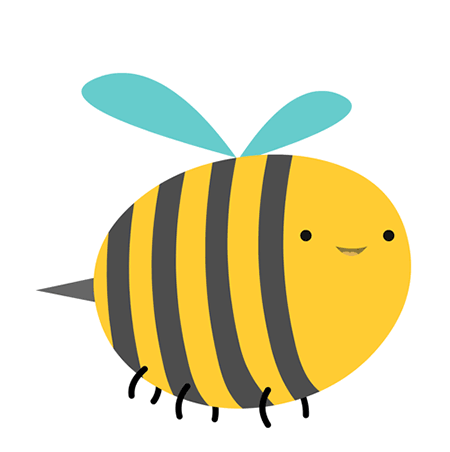 Trò chơi
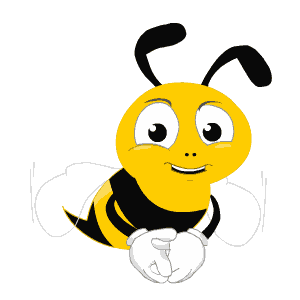 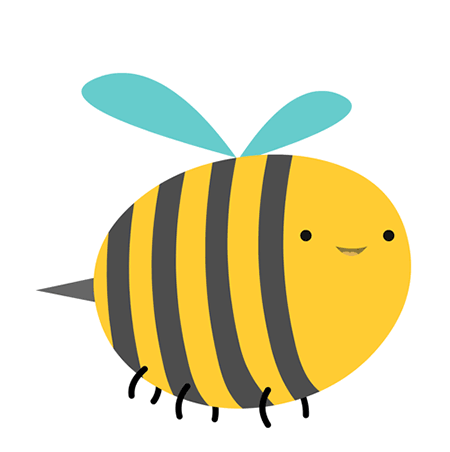 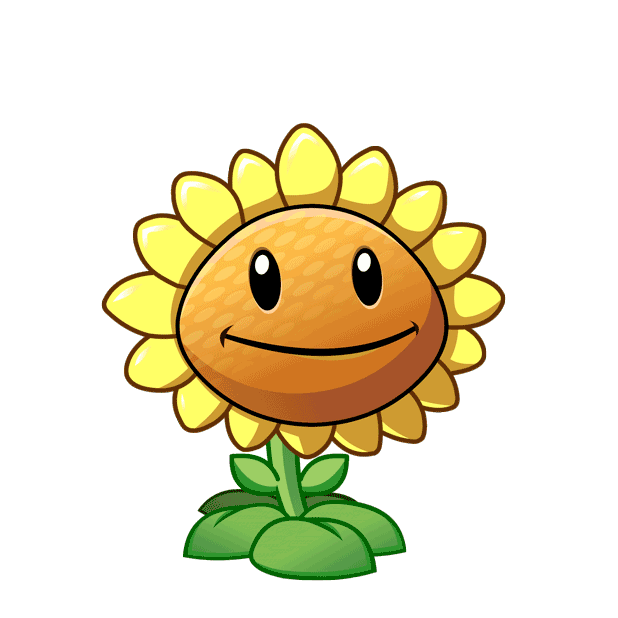 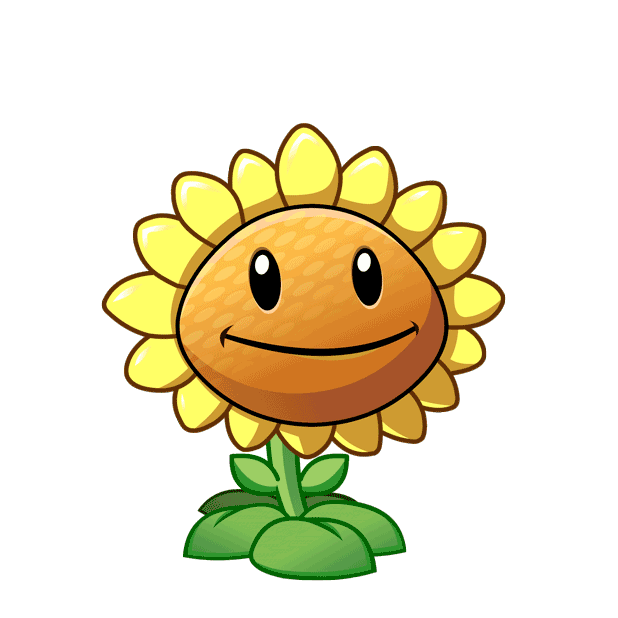 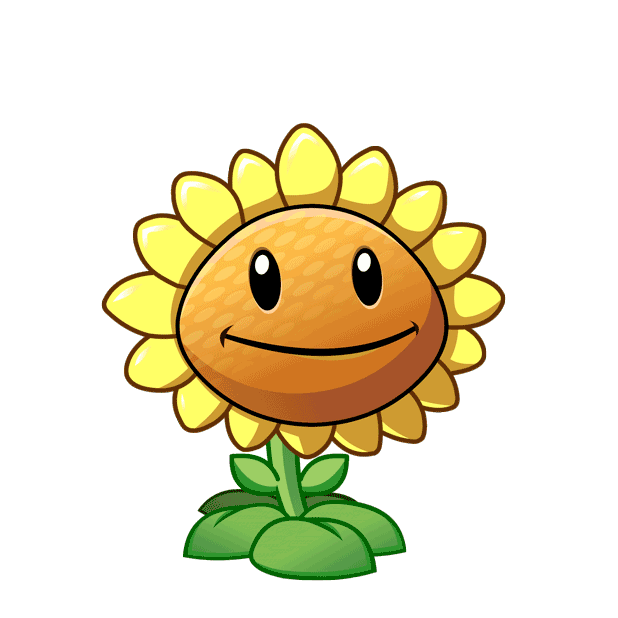 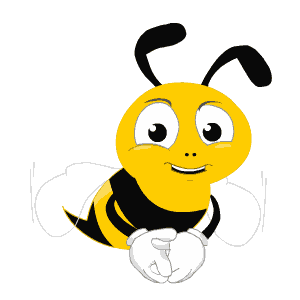 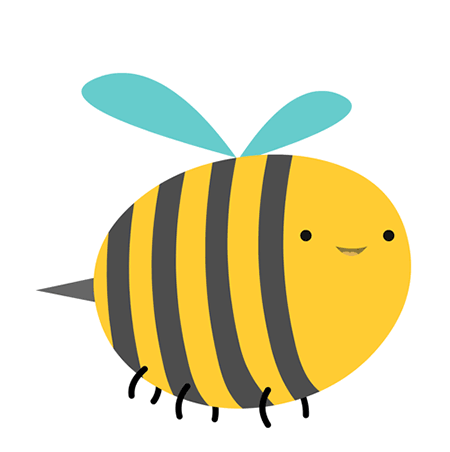 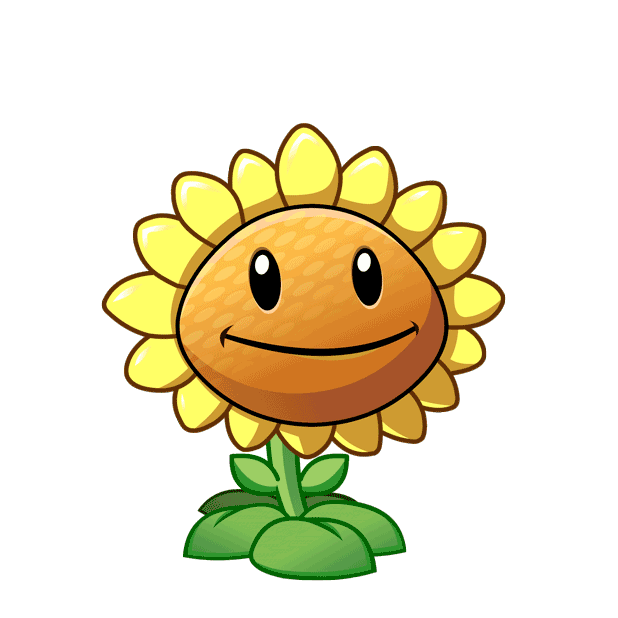 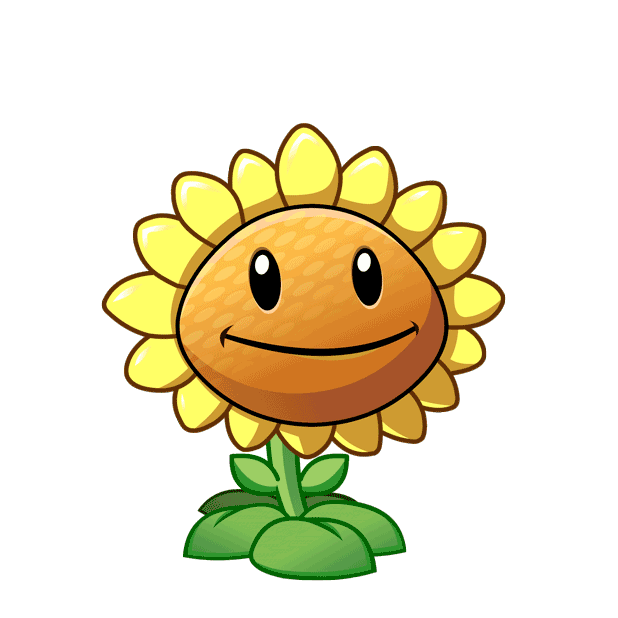 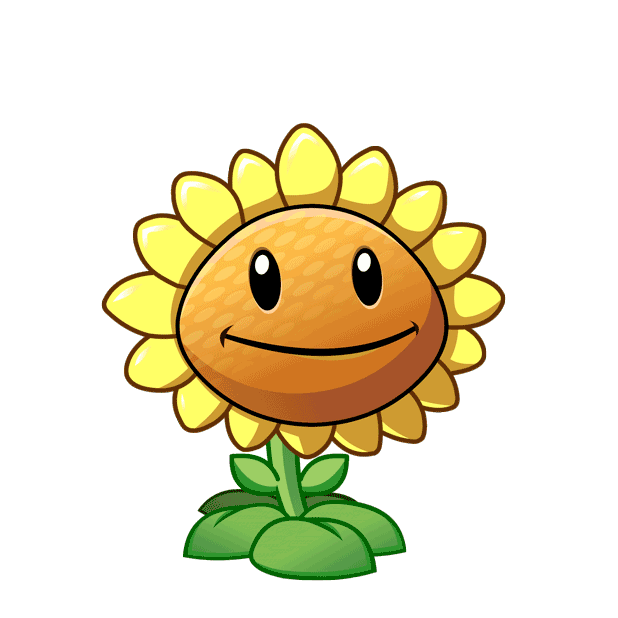 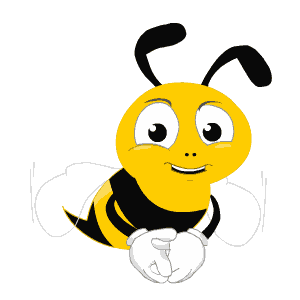 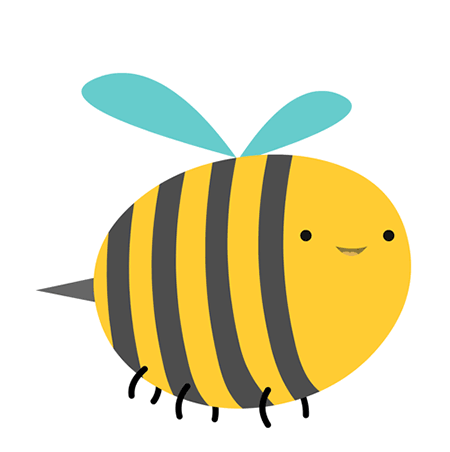 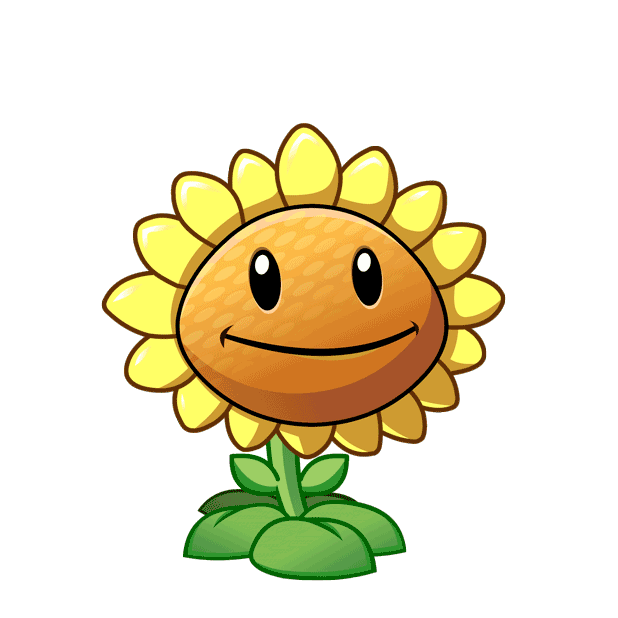 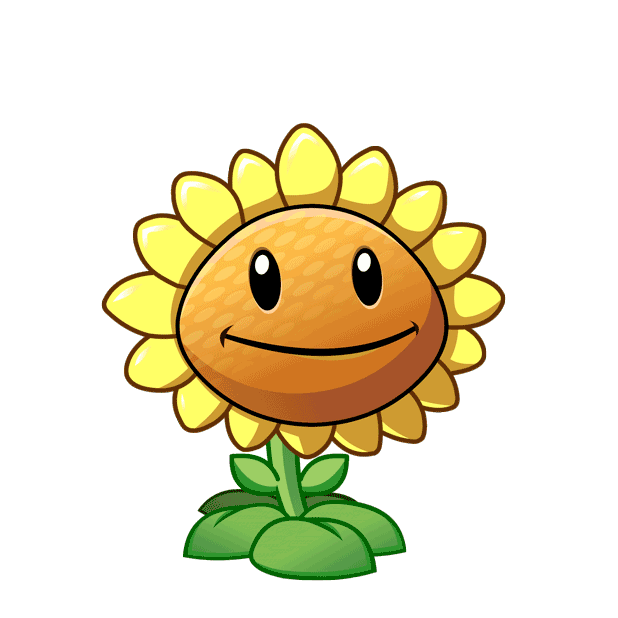 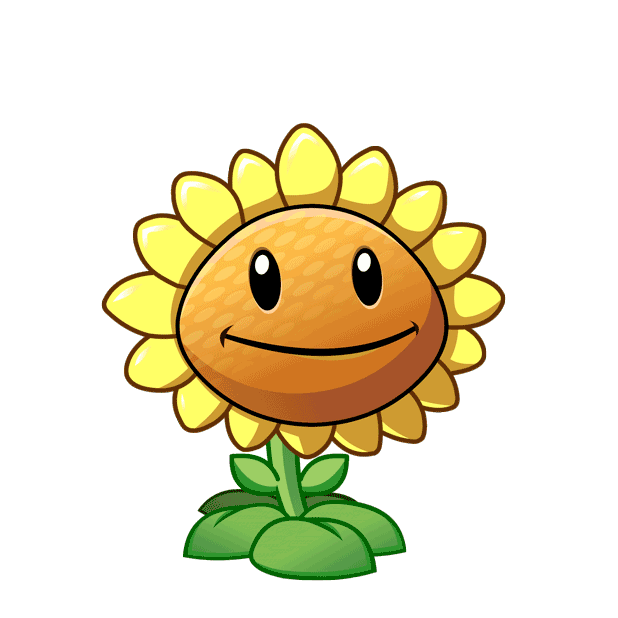 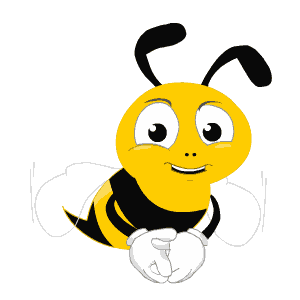 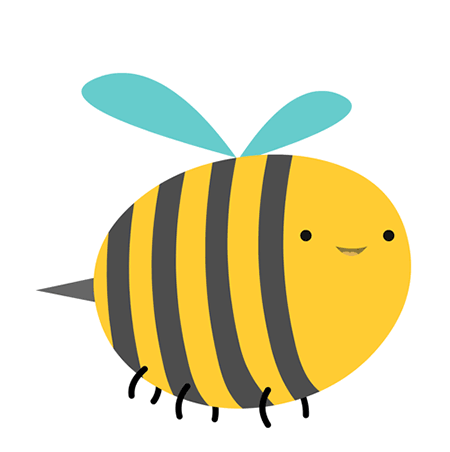 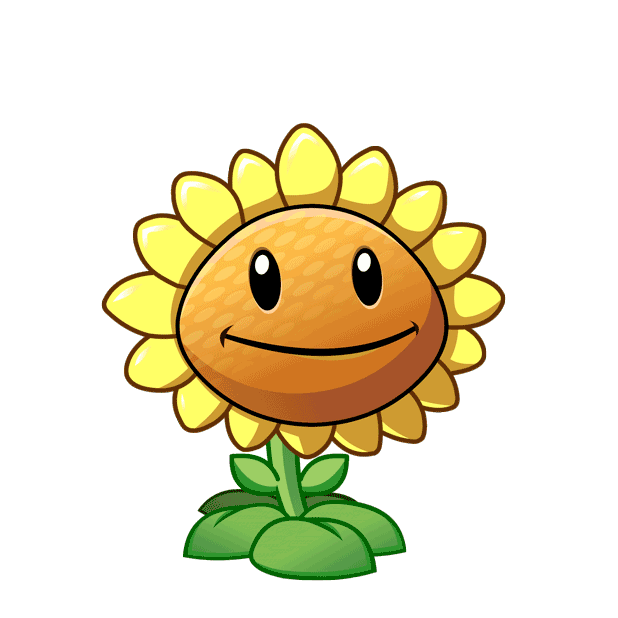 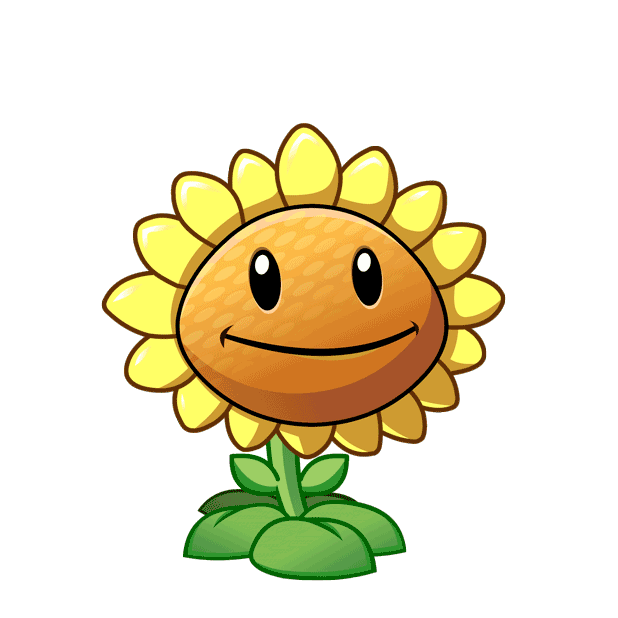 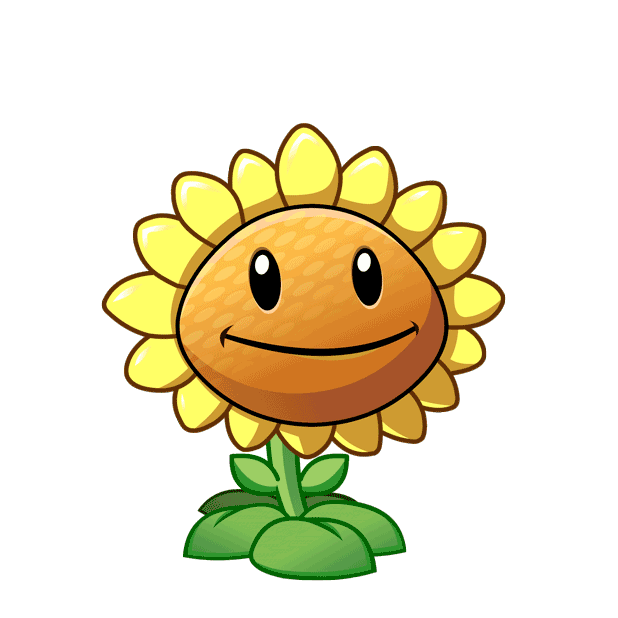 mừng
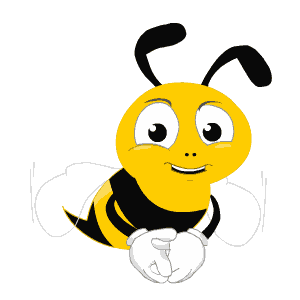 các
Chúc
em
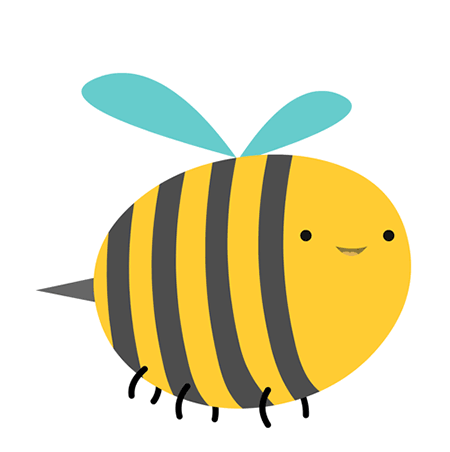 Luyện tập
1. > ;< ; = ?
=
<
>
<
Luyện tập
2. Viết các phân số sau theo thứ tự từ bé đến lớn:
a)
b)
;
;
;
;
Hướng dẫn:
Quy đồng
So sánh các phân số vừa quy đồng
So sánh các phân số ban đầu
Sắp xếp thứ tự
Sep
Sep
Oct
Oct
Nov
Nov
Dec
Dec
Jan
Jan
Feb
Feb
Mar
Mar
Apr
Apr
May
May
Jun
Jun
Jul
Jul
Aug
Aug
A
Dặn dò
B
1. Xem lại bài học hôm nay
2. Hoàn thành 
toàn bộ bài tập
C
D
3. Xem trước bài: “Ôn tập so sánh hai phân số tiếp theo”
E
F
Chúc các con chăm ngoan, học giỏi!